Lesson 47
Happiness
Journal Entry (I know this is normally shown at the end of class):
Brainstorming Reasons
Needs met? 
Genetics/Body chemistry
Support network/People surrounded by? 
Health/Physical well-being 
Circumstances/External stressors 
Money/Financial security 
Freedom to be oneself 
Development of coping mechanisms/philosophy to handle the slings and arrows of life/Internal homeostasis
Aristotle’s notion of Eudaimonia. This is a combination of two Greek words: 
Eu: Good
Daimon: Spirit 
Aristotle said that eudaimonia means 'doing and living well'. It is significant that synonyms for eudaimonia are living well and doing well. A standard English translation would be that, “happiness is doing well and living well”.
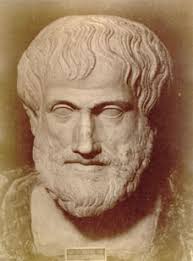 Aristotle
This philosophical question is an international concern
World Happiness Report
March 20 is the International Day of Happiness
To appease your curiosity for this year. For subsequent years: https://worldhappiness.report/
Most happy for 2019: Finland
Least happy for 2019: South Sudan
This debate permeates society today like it did in centuries past.
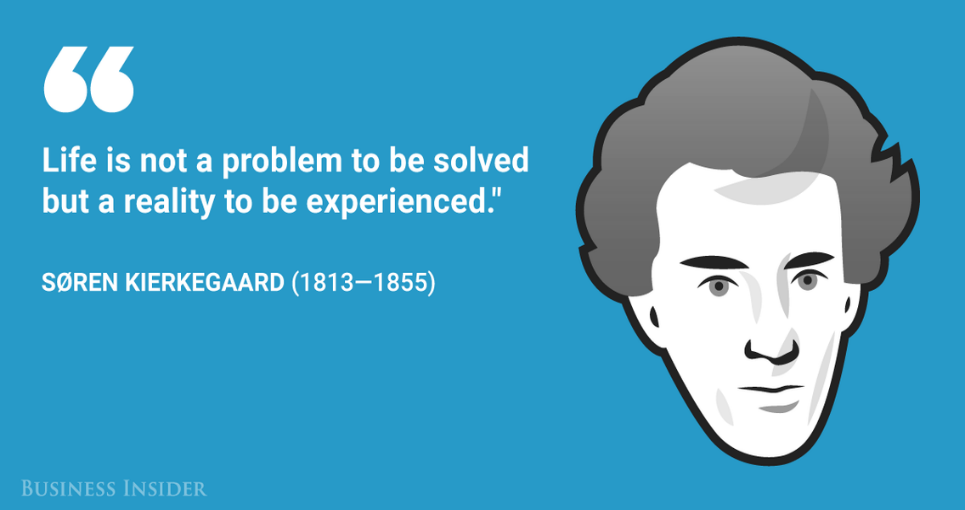 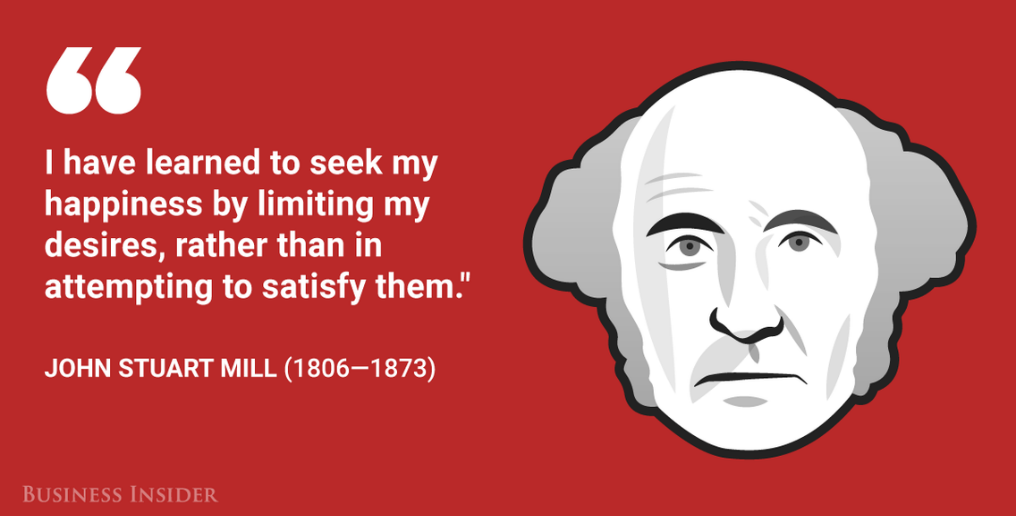 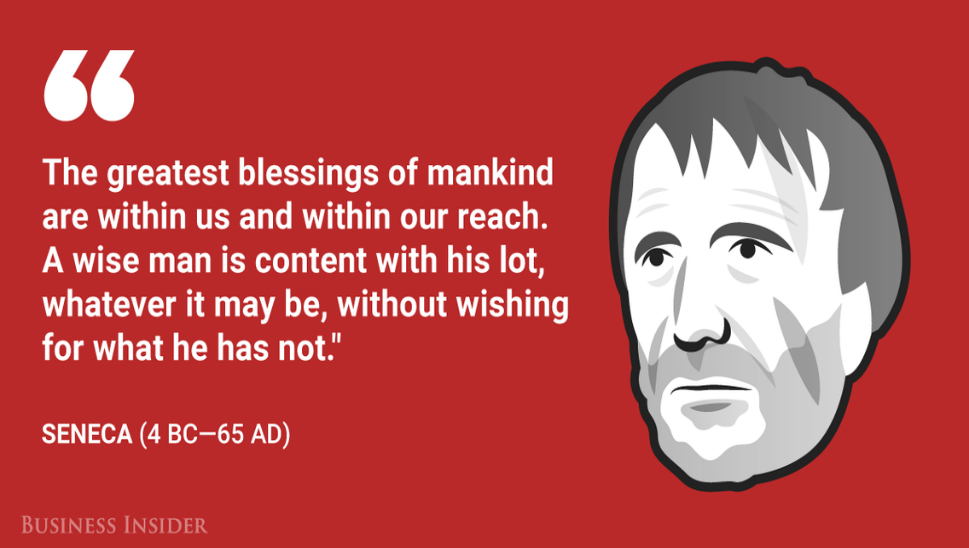 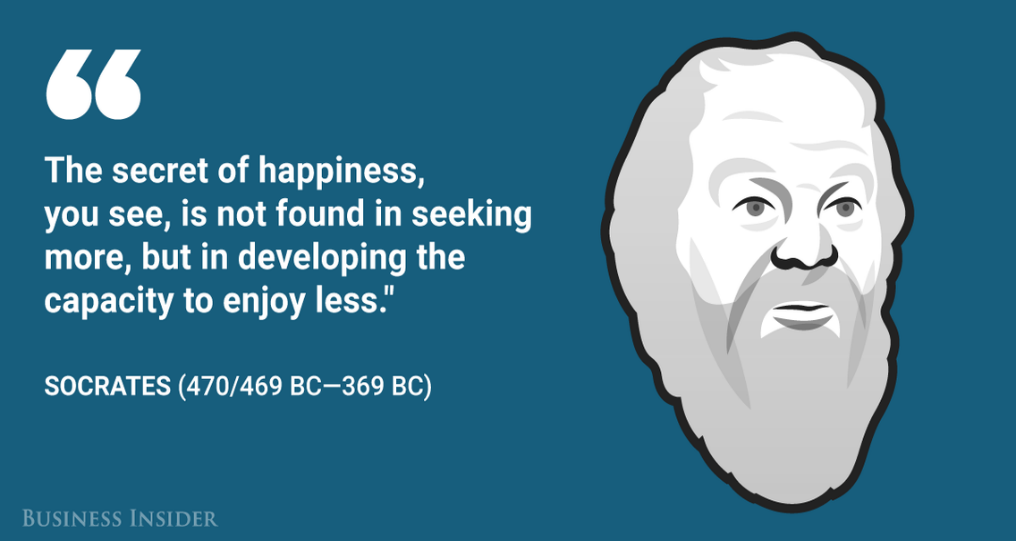 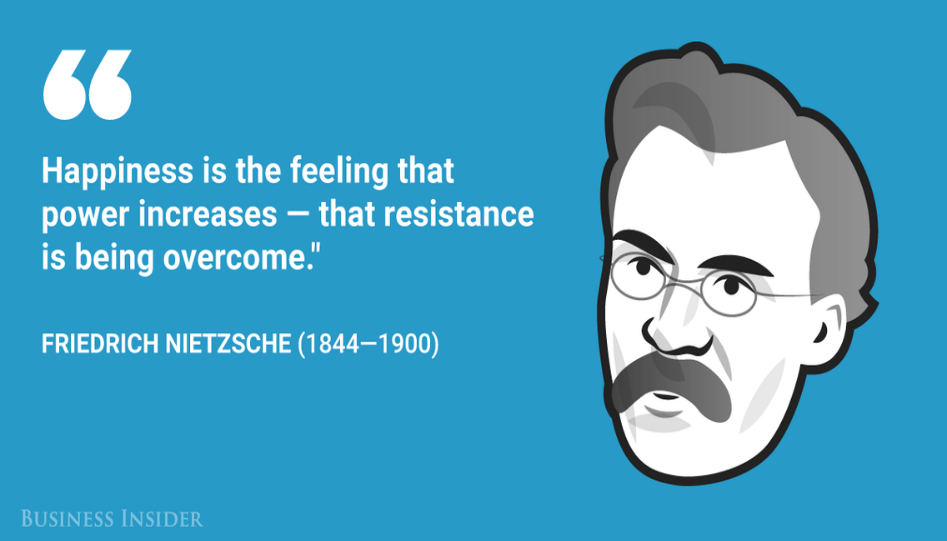 Source: Nudelman, Mike, and Chris Weller. "9 of history's greatest philosophers reveal the secret to happiness." Business Insider , Business Insider , 11 Jan. 2017, www.businessinsider.com/9-of-historys-greatest-philosophers-reveal-the-secret-to-happiness-2017-1.
Let’s revisit:
1) Needs met? 
2) Genetics/Body chemistry
3) Support network/People surrounded by? 
4) Health/Physical well-being 
5) Circumstances/External stressors 
6) Money/Financial security 
7) Freedom to be oneself 
8) Development of coping mechanisms/philosophy to handle the slings and arrows of life/Internal homeostasis
#1 Needs Met
Abraham Maslow devised this hierarchy of needs. This is psychology 101, but is widely accepted in the social sciences.
#2 Genetics/Body Chemistry
These findings are not conclusive and still being studied. There is some evidence that certain genes, in particular the 5-HTTLPR gene has great bearing on happiness. 
The most common fraction given in social science is 50% of our happiness is based on our genetics.
#3 Support Network/People that surround us
Again, not etched in stone, but there is strong evidence that the people we interact with has a bearing on our happiness. 
In the 1970s, sociologist Mark Granovetter looked at the structure of people’s social networks. His work suggests that you can loosely characterize people’s contacts into strong ties and weak ties. Strong ties are the bonds among family, friends, and close work colleagues. Weak ties involve the people you see only on occasion. You do not have particularly deep or regular contact with your weak ties. Both are important.
#4 Health/Physical well-being
Happiness researcher Robert Holden conducted a survey and found that 65 out of 100 people would choose happiness over health, but that both were highly valued. Fortunately, we don’t have to choose: happiness and health go hand-in-hand. As Holden stated, “There is no true health without happiness”.
There is also ample evidence that unhappiness—depression, anxiety, and stress for example—are also linked to poorer health outcomes. These negative states, if chronic, can dampen immunity and increase inflammation in the body leading to a multitude of diseases and conditions. The principles of positive psychology can combat these negative states, further increasing the likelihood of health.
Source: Scott, Elizabeth. “Science-Backed Links Between Health And Happiness.” Verywell Mind, Verywell Mind, 1 July 2019, www.verywellmind.com/the-link-between-happiness-and-health-3144619.
#5 Circumstances/External stressors
Going back to the the 50-40-10 chart we saw in regards to genetics, many social scientists regard circumstances as a small part. However, there is no consensus on this topic. 
Albert Ellis claimed it was irrational to suggest that happiness was caused by external circumstances. According to Ellis, happiness depends on our interpretations of events.
British philosophers John Locke and Jeremy Bentham claimed that happiness is determined by the number of positive events experienced in life (Lilinefeld et al., 2010, & Eysenck, 1990). On the other hand, Eysenck says the No. 1 myth regarding happiness is that happiness is determined by the number and nature of pleasurable events experienced.
#6 Money/Financial security
Statistically speaking, household income is strongly related to both emotional well-being and a person's evaluation of their own quality of life. According to a study from the Weatherhead School of Management at Case Western University, each dollar makes a big difference in reducing negative emotions for people in the 20th income percentile, but those returns fall off by the 80th income percentile and disappear at around $200,000, according to the study.
#7 Freedom to be oneself
A substantial study from Applied Research Quality Life found that freedom and happiness are positively correlated in contemporary nations. Although the pattern of correlation differs somewhat across cultures and aspects of freedom. No pattern was found of declining happiness returns, which suggests that freedom has not passed its maximum in the freest countries.
These studies are on a national scale. How can it be applied to a personal scale?
Source: Abdur Rahman, A. & Veenhoven, R. Applied Research Quality Life (2018) 13: 435. https://doi.org/10.1007/s11482-017-9543-6
#8 Development of coping mechanisms/philosophy to handle the slings and arrows of life/Internal homeostasis
Adaptive Mechanisms: That offer positive help.
Attack Mechanisms: That push discomfort onto others.
Avoidance Mechanisms: That avoid the issue.
Behavioral Mechanisms: That change what we do.
Cognitive Mechanisms: That change what we think.
Conversion Mechanisms: That change one thing into another.
Defense Mechanisms: That protect ourselves.
Self-harm Mechanisms: That hurt ourselves.
Stoicism? 
Existentialism? 
Epicureanism? 
Hedonism?
Fundamentalism? 
Idealism? 
Pragmatism? 
Altruism? 
Egoism? 
Logotherapy? 
…..combinations of these to get by?
Final Thought: The Hedonic Treadmill
A hedonic treadmill is the tendency of a person to remain at a relatively stable level of happiness despite a change in fortune or the achievement of major goals. 
What is needed to keep this homeostasis? A question you’ll need to answer. 
On a personal note, I wish you all the raise your base level of happiness and be able to maintain it more often than not. Easier said than done!
Journal Entry (I know this is normally shown at the end of class):